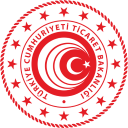 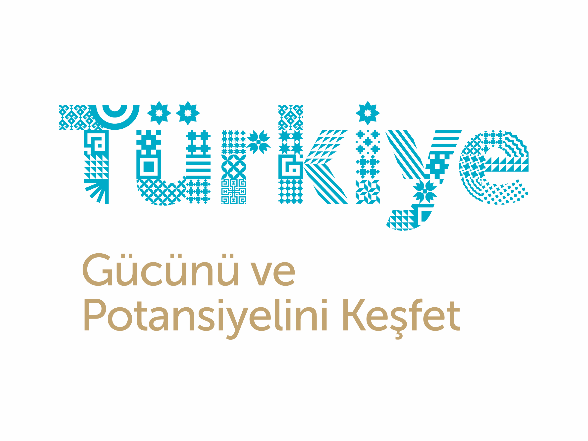 İHRACATA YÖNELİK
DEVLET DESTEKLERİ
T.C. TİCARET BAKANLIĞI
İHRACAT GENEL MÜDÜRLÜĞÜ
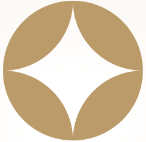 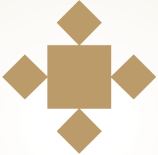 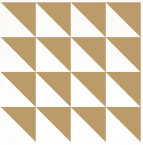 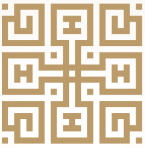 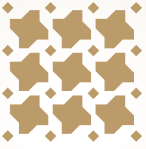 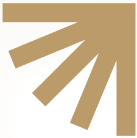 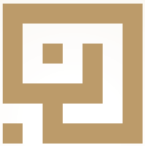 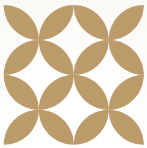 [Speaker Notes: +	











































































	*»1q	0İM Jbfvdsf
01 0ŞİP]
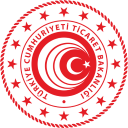 DEVLET YARDIMLARI SİSTEMATİĞİ
Pazarlama/Tutundurma Destekleri
İhracata Hazırlık/Kurumsal Kapasite Oluşturma Destekleri
Yüksek Katma Değere Yönelik Destekler
Pazara Giriş Belgeleri
Yurtdışı Şirket Alımı
Ticaret ve Alım Heyetleri
Yurt Dışı Birim, Marka ve Tanıtım
KTZ
Fuar
Tasarım
Marka – Turquality
UR-GE
Pazar Araştırması
 Rapor
İHRACATA YÖNELİK DEVLET YARDIMLARI (DFİF)
DÖVİZ KAZANDIRICI HİZMETLERE İLİŞKİN DESTEKLER
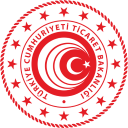 MAL İHRACATINA YÖNELİK DEVLET DESTEKLERİ
Ticaret Bakanlığı-İhracat Genel Müdürlüğü
3
[Speaker Notes: İhracata Yönelik Devlet Yardımları

Bahse konu üç olgunluk seviyesinin altı ise, Bakanlığımız İhracat Genel Müdürlüğü tarafından ihdas edilmiş olan 7 Tebliğ/Karar ve ilgili mevzuat çerçevesinde yürütülen 12 destek mekanizmasıyla doldurulmuştur.
Bakanlığımız İhracat Genel Müdürlüğünce, ihracata yönelik devlet yardımları, firmalarımıza, anılan destek mekanizmaları çerçevesinde sağlanmaktadır.
Bugün sizlerle slaytta isimlerini gördüğünüz destek mekanizmalarından, Daire Başkanlığımızca yürütülen ve kırmızı ile işaretlenmiş olan mekanizmaları detaylı olarak inceleyeceğiz.
Diğer destek mekanizmalarına ilişkin ilave bilgi edinmek isterseniz, sunumun sonunda paylaşacağımız iletişim bilgilerinden bize ulaşabilirsiniz.]
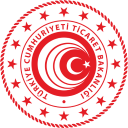 1
UR-GE DESTEĞİ
Ticaret Bakanlığı-İhracat Genel Müdürlüğü
4
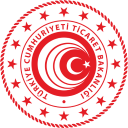 UR-GE DESTEĞİ
2010/8 sayılı Uluslararası Rekabetçiliğin Geliştirilmesinin Desteklenmesi Hakkında Tebliğ
MEVZUAT
Şirketlerin Uluslararası Rekabet Güçlerinin Geliştirilmesi
AMAÇ
Şirketler
İşbirliği Kuruluşları
KAPSAM
5
Ticaret Bakanlığı-İhracat Genel Müdürlüğü
[Speaker Notes: UR-GE Desteği

UR-GE desteğinin amacı, bir proje mekanizması çerçevesinde, şirketlerin uluslararası rekabet güçlerinin geliştirilmesine yönelik olarak, şirketlerimiz, İşbirliği Kuruluşları ve Bakanlığımız tarafından gerçekleştirilecek faaliyetlere ilişkin giderlerin Destekleme ve Fiyat İstikrar Fonu’ndan (DFİF) karşılanmasıdır.
Bu destek mekanizması çerçevesinde, özellikle ihracata yeni başlayan ve aynı sektörde yer alan firmalarımızın rekabet gücünü artırmak için sanayi kümeleri oluşturulmaktadır.


İşbirliği Kuruluşları

UR-GE projeleri, Bakanlığımız koordinasyonunda İşbirliği Kuruluşlarımız eliyle yürütülmektedir.
«İşbirliği Kuruluşu» 2010/8 sayılı Tebliğ’de, Türkiye İhracatçılar Meclisi, Türkiye Odalar ve Borsalar Birliği, Dış Ekonomik İlişkiler Kurulu, İhracatçı Birlikleri, Ticaret ve/veya Sanayi Odaları, Organize Sanayi Bölgeleri, Endüstri Bölgeleri, Teknoloji Geliştirme Bölgeleri, Sektör Dernekleri ve Kuruluşları, Sektörel Dış Ticaret Şirketleri (SDŞ), Ticaret Borsaları, İşveren Sendikaları ile imalatçıların kurduğu dernek, birlik ve kooperatifler olarak tanımlanmaktadır.]
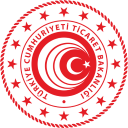 UR-GE DESTEĞİ
İŞBİRLİĞİ KURULUŞU
Ticaret Bakanlığı-İhracat Genel Müdürlüğü
6
[Speaker Notes: Destek Süreci

UR-GE projesi, «İşbirliği Kuruluşlarınca, üyesi şirketlere yönelik olarak yürütülen; amacı, kapsamı, süresi ile bütçesi belirlenmiş ihtiyaç analizi, istihdam, eğitim, danışmanlık, tanıtım, yurtdışı pazarlama ve alım heyeti faaliyetlerinden oluşan proje»yi ifade etmektedir. 
UR-GE desteğine ilişkin süreç, ilgili İşbirliği Kuruluşu tarafından Bakanlığımıza UR-GE projesi başvurusunda bulunulması ile başlar.
Bakanlığımız temsilcilerinden oluşan «Proje Değerlendirme Komisyonu», proje başvurusunu ve projede yer alan her bir faaliyet başvurusunu («ihtiyaç analizi, istihdam, tanıtım, eğitim, danışmanlık, yurtdışı pazarlama, alım heyeti ve bireysel danışmanlık faaliyetlerini»), ihracat stratejisi ve politikaları çerçevesinde içerik, amaca uygunluk, bütçe ve İşbirliği Kuruluşunun proje yönetim kapasitesi açısından değerlendirir ve uygun görürse, kabul eder. 
Projenin onaylamasını müteakip İşbirliği Kuruluşu projeye başlayabilir. 
Projenin başlangıç tarihi ilk faaliyetin onaylanıp İşbirliği Kuruluşuna bildirim yapıldığı tarihtir.
«Yatırımlarda Devlet Yardımları Hakkındaki Karar» (ya da «Yatırım Teşvik Uygulamalarında Bölgeler») çerçevesinde ülkemizin daha az gelişmiş bölge illerinde bulunan İşbirliği Kuruluşlarının projelerinde en az 5 (beş) şirketin, diğer illerde bulunan İşbirliği Kuruluşlarının projelerinde ise en az 10 (on) şirketin yer alması gerekmektedir. 
İşbirliği Kuruluşu, diğer bir İşbirliği Kuruluşu ile birlikte ortak proje başvurusunda bulunabilir. Projede başvuru sahibi İşbirliği Kuruluşunun ve varsa projede ortak olarak yer alan İşbirliği Kuruluşunun üyeleri yer alabilir.
UR-GE Projelerinin süresi 3 yıldır. Proje süresi, Proje Değerlendirme Komisyonu tarafından projenin performansına göre 2 yıla kadar uzatılabilir. 
İşbirliği Kuruluşları, destek ödemelerine ilişkin başvurularını ilgili İncelemeci Kuruluşa (İhracatçı Birliği Genel Sekreterliğine) yapar. Başvurular ilgili İhracatçı Birlikleri Genel Sekreterliği tarafından sonuçlandırılır. 
Bir firma aynı anda sadece bir UR-GE projesinde katılımcı olarak yer alabilmektedir.]
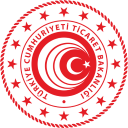 UR-GE DESTEĞİ
DESTEK SÜRECİ
Ticaret Bakanlığı-İhracat Genel Müdürlüğü
7
[Speaker Notes: Destek Süreci

UR-GE projesi, «İşbirliği Kuruluşlarınca, üyesi şirketlere yönelik olarak yürütülen; amacı, kapsamı, süresi ile bütçesi belirlenmiş ihtiyaç analizi, istihdam, eğitim, danışmanlık, tanıtım, yurtdışı pazarlama ve alım heyeti faaliyetlerinden oluşan proje»yi ifade etmektedir. 
UR-GE desteğine ilişkin süreç, ilgili İşbirliği Kuruluşu tarafından Bakanlığımıza UR-GE projesi başvurusunda bulunulması ile başlar.
Bakanlığımız temsilcilerinden oluşan «Proje Değerlendirme Komisyonu», proje başvurusunu ve projede yer alan her bir faaliyet başvurusunu («ihtiyaç analizi, istihdam, tanıtım, eğitim, danışmanlık, yurtdışı pazarlama, alım heyeti ve bireysel danışmanlık faaliyetlerini»), ihracat stratejisi ve politikaları çerçevesinde içerik, amaca uygunluk, bütçe ve İşbirliği Kuruluşunun proje yönetim kapasitesi açısından değerlendirir ve uygun görürse, kabul eder. 
Projenin onaylamasını müteakip İşbirliği Kuruluşu projeye başlayabilir. 
Projenin başlangıç tarihi ilk faaliyetin onaylanıp İşbirliği Kuruluşuna bildirim yapıldığı tarihtir.
«Yatırımlarda Devlet Yardımları Hakkındaki Karar» (ya da «Yatırım Teşvik Uygulamalarında Bölgeler») çerçevesinde ülkemizin daha az gelişmiş bölge illerinde bulunan İşbirliği Kuruluşlarının projelerinde en az 5 (beş) şirketin, diğer illerde bulunan İşbirliği Kuruluşlarının projelerinde ise en az 10 (on) şirketin yer alması gerekmektedir. 
İşbirliği Kuruluşu, diğer bir İşbirliği Kuruluşu ile birlikte ortak proje başvurusunda bulunabilir. Projede başvuru sahibi İşbirliği Kuruluşunun ve varsa projede ortak olarak yer alan İşbirliği Kuruluşunun üyeleri yer alabilir.
UR-GE Projelerinin süresi 3 yıldır. Proje süresi, Proje Değerlendirme Komisyonu tarafından projenin performansına göre 2 yıla kadar uzatılabilir. 
İşbirliği Kuruluşları, destek ödemelerine ilişkin başvurularını ilgili İncelemeci Kuruluşa (İhracatçı Birliği Genel Sekreterliğine) yapar. Başvurular ilgili İhracatçı Birlikleri Genel Sekreterliği tarafından sonuçlandırılır. 
Bir firma aynı anda sadece bir UR-GE projesinde katılımcı olarak yer alabilmektedir.]
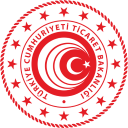 UR-GE DESTEĞİ
Desteklenen Faaliyet

Proje kapsamında yürütülen programların organizasyonun ve koordinasyonunun sağlanması amacıyla en fazla 2 kişinin İşbirliği Kuruluşu tarafından istihdam edilmesi

Emsal personel istihdam gideri



Destek Miktarı : 2 Personel
                                          Destek Oranı : % 75
İSTİHDAM
Ticaret Bakanlığı-İhracat Genel Müdürlüğü
8
[Speaker Notes: İstihdam

UR-GE projelerinin kümelenme anlayışı temelinde planlanması ile proje faaliyetlerinin organizasyonu ve koordine edilmesine yönelik olarak İşbirliği Kuruluşları tarafından istihdam edilen en fazla 2 uzman personelin istihdam giderlerinin en fazla % 75’i proje süresince desteklenmektedir. 
Bu projelerde istihdam edilen uzman personelin her biri için, proje süresince ilgili İşbirliği Kuruluşunun emsal personeli istihdam gideri esas alınır. 
Bu kapsamda istihdam edilen personelin Türkiye’de veya yurtdışında eğitim veren üniversitelerin en az 4 yıllık eğitim veren bölümlerinden mezun olması ve YDS’den en az C düzeyinde veya dengi dil belgesine sahip olması gerekmektedir.]
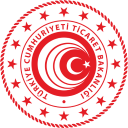 UR-GE DESTEĞİ
Proje Hazırlık Evresi 
Ortak Vizyon Oluşturma Evresi 
Makro & Mikro Rekabetçilik Analizleri
Sektördeki Trendler
Firma Analizleri
Yurt Dışı Pazar Fırsatları
Proje Yol Haritası (3 Yıllık Stratejik Planlama)

Destek Miktarı : 400.000 ABD Doları
                         Destek Oranı : % 75
İHTİYAÇ ANALİZİ
Ticaret Bakanlığı-İhracat Genel Müdürlüğü
9
[Speaker Notes: İhtiyaç Analizi

UR-GE projelerinin ilk aşaması ihtiyaç analizi faaliyetidir. İhtiyaç analizi faaliyeti, projenin hazırlık ve ortak vizyon oluşturma evresidir.
İhtiyaç analizi faaliyeti kapsamında şirketlerimizin rekabet güçlerinin ve ihracat kapasitelerinin geliştirilmesini teminen, «şirket, sektör, pazar analizi, değer- tedarik zinciri analizi» yapılarak firmaların ihracat potansiyeli belirlenir.
Bu faaliyet sonucunda, proje iş planı ve ihracat stratejisi hazırlanır ve projenin yol haritası belirlenir. 
İhtiyaç analizi faaliyeti çerçevesinde, «ihtiyaç analizi raporu bedeli» ile «söz konusu faaliyetlerin organizasyonuna ilişkin giderlerin (salon kirası, afiş-broşür bedeli, tercümanlık hizmeti)», en fazla % 75’i proje bazında 400.000 ABD Dolarına kadar desteklenir. 
İhtiyaç analizi faaliyetinin tamamlanmasını müteakip ihtiyaç analizi raporu ve proje yol haritası İşbirliği Kuruluşu tarafından, projenin onaylanmasını takip eden en geç 6 aylık süre içerisinde Bakanlığımıza iletilir. (Belirtilen sürede ihtiyaç analizi raporunun iletilmemesi durumunda proje iptal edilir.)
Burada önemli bir noktayı parantez içinde belirtmemizde fayda var: Her bir UR-GE projesi başına 400.000 ABD Doları, ihtiyaç analizi, eğitim hizmeti, danışmanlık hizmeti ve kümenin yurt dışında tanıtımı faaliyetlerinin toplam giderlerine ayrılmış olan bütçedir. 
Proje Değerlendirme Komisyonu, incelemenin ardından İşbirliği Kuruluşunu raporu sunmak üzere çağırabilir, raporu olduğu gibi onaylayabilir, rapora ilişkin değişiklik ve geliştirme önerilerinde bulunabilir veya raporu reddedebilir.
İhtiyaç analizine ilişkin değişiklik taleplerini içeren revize ihtiyaç analizinin, değişiklik bildirim tarihinden itibaren en geç 3 ay içerisinde tekemmül ettirilememesi durumunda proje iptal edilir.
İşbirliği Kuruluşu, Proje Değerlendirme Komisyonu’nun raporu onaylamasını müteakip faaliyet başvurusunda bulunabilir. Başvurusu yapılan faaliyetlerin, proje yol haritasında olan faaliyetler olması esastır.  
İhtiyaç analizi faaliyetinin bitiş tarihi, ihtiyaç analizi raporunun Proje Değerlendirme Komisyonu tarafından onaylandığı tarihtir.
İhtiyaç analizi çalışması sonucunda ortaya konan ihtiyaç analizi raporu ve proje yol haritasına ilişkin gerçekleşmeler, yıllık olarak yapılacak performans ölçüm çalışmasında esas alınır. Ölçüm çalışması neticesinde; İşbirliği Kuruluşunun/şirketlerin performansı doğrultusunda, projeye ilişkin destek oranları veya limitleri düşürülebilir, proje süresinden önce sonlandırılabilir.]
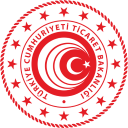 UR-GE DESTEĞİ
Dış Ticaret Yönetimi
Uluslararası Pazarlama ve Elektronik Ticaret
Markalaşma
Inovasyon ve Kümelenme
Kurumsallaşma ve İnsan Kaynakları Yönetimi
Bilgi ve İletişim Teknolojileri
Finansal Yönetim ve Risk Yönetimi
Kalite ve Verimlilik
Proje Yönetimi ve Stratejik Yönetim
Moda ve Tasarım
Bakanlıkça uygun görülen sektöre özgü konular

Destek Miktarı : 400.000 ABD Doları
                          Destek Oranı : % 75
EĞİTİM VE DANIŞMANLIK FAALİYETLERİ
Ticaret Bakanlığı-İhracat Genel Müdürlüğü
10
[Speaker Notes: Eğitim ve Danışmanlık Faaliyetleri

İşbirliği Kuruluşu, ihtiyaç analizi sonuçlarını da göz önünde bulundurarak; Bakanlığımıza eğitim faaliyeti ve/veya danışmanlık faaliyeti başvurusunda bulunabilir.
Eğitim ve/veya danışmanlık faaliyetleri, slaytımızda yer alan konularda olabileceği gibi, Bakanlığımızca uygun görülen sektöre özgü diğer konularda da olabilir. 
Proje bazlı eğitim ve/veya danışmanlık faaliyetleri çerçevesinde «eğitim/danışmanlık hizmeti bedeli» ve «faaliyet organizasyonuna ilişkin giderler (Salon kirası, afiş-broşür bedeli, tercümanlık hizmeti)» desteklenir.
Anılan giderlerin en fazla % 75’i proje bazında 400.000 ABD Dolarına kadar desteklenir.]
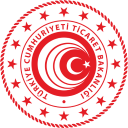 UR-GE DESTEĞİ
Küme Web Sitesi Tasarımı
Küme Tanıtım Broşür/Kitapçığı Tasarım ve Basımı
Yazılı ve Görsel Basında Çıkan Küme Tanıtımları
Küme Tanıtım Filmi Hazırlanması
Küme Logosunun Tasarlanması

Destek Miktarı : 400.000 ABD Doları
                                            Destek Oranı : % 75
KÜME TANITIM FAALİYETLERİ
Ticaret Bakanlığı-İhracat Genel Müdürlüğü
11
[Speaker Notes: Küme Tanıtım Faaliyetleri

İşbirliği Kuruluşu, ihtiyaç analizi sonuçlarını da göz önünde bulundurarak, küme tanıtım faaliyeti başvurularını Bakanlığımıza yapmaktadır. 
UR-GE Projeleri kapsamında «kümenin yurt dışında tanıtımına ilişkin giderler» ile «söz konusu faaliyetlerin organizasyonuna ilişkin giderler»in de, en fazla % 75’i, proje bazında 400.000 ABD Dolarına kadar desteklenmektedir.
Kümenin tanıtımına ilişkin; a) Küme web sitesi tasarımı, b) Küme tanıtım broşür/kitapçığı tasarım ve basımı, c) Yazılı ve görsel basında çıkan küme tanıtımları, d) Küme tanıtım filmi hazırlanması ve e) Küme logosunun tasarlanmasına ilişkin giderler desteklenmektedir. 
Yalnızca Türkçe ve/veya yurtiçine yönelik yapılan tanıtım desteklenmez. (Tanıtımlar yabancı dilde veya yabancı dilde ve Türkçe yapılmalıdır. Tanıtımlar yurt dışına yönelik veya hem yurt içine, hem yurt dışına yönelik yapılmalıdır; sadece yurt içine yönelik yapılamaz.)]
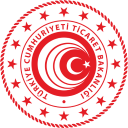 UR-GE DESTEĞİ
Faaliyet Başvurusu ve Ticaret Müşavirliği ile İrtibat
Desteklenen Faaliyetler
Ortak Pazar Araştırmaları
Kurum/Kuruluş Ziyaretleri
Eşleştirme (B2B) Faaliyetleri
Küme Tanıtım Faaliyetleri

Destek Miktarı : Program başına 150.000 ABD Doları
         Destek Oranı : % 75
YURT DIŞI PAZARLAMA FAALİYETLERİ
Ticaret Bakanlığı-İhracat Genel Müdürlüğü
12
[Speaker Notes: Yurtdışı Pazarlama Faaliyetleri 

UR-GE Projeleri kapsamında ihtiyaç analizi ile eğitim ve/veya danışmanlık faaliyetlerine katılan şirketlere yönelik olarak İşbirliği Kuruluşunca, Bakanlığımız koordinasyonunda yurt dışı pazarlama faaliyeti düzenlenebilmektedir. 
Yurt dışı pazarlama faaliyetinden kast ettiğimiz, İşbirliği Kuruluşu önderliğinde şirketlerimiz tarafından gerçekleştirilen «ortak pazar araştırmaları, küme tanıtım faaliyetleri, yurt dışı fuar ziyaretleri, eşleştirme (B2B) faaliyetleri ve kurum/kuruluş ziyaretleri»dir.
İşbirliği Kuruluşları, yurt dışı pazarlama faaliyetleri kapsamında fuar katılımını sadece 1 defa ve fuar ziyareti şeklinde gerçekleştirebilirler. 
Yurt dışı pazarlama faaliyetleri kapsamında gerçekleştirilecek olan bahse konu faaliyetlerin her biri için destek kapsamında olan süre, yol hariç en fazla 10 (on) gündür.]
Destek Kapsamındaki Giderler
Ulaşım Giderleri,
Konaklama Giderleri,
Tanıtım ve Organizasyon Giderleri:
Tercümanlık gideri,
Toplantı ve ikili görüşmelerin yapıldığı yerlerin kiralama giderleri,
Görsel ve yazılı tanıtım giderleri,
Halkla ilişkiler hizmeti gideri,
Sergilenecek ürünlerin nakliye gideri.

Destek Miktarı : Program başına 150.000 ABD Doları
                     Destek Oranı : % 75
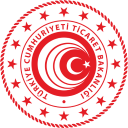 UR-GE DESTEĞİ
YURT DIŞI PAZARLAMA FAALİYETLERİ
Ticaret Bakanlığı-İhracat Genel Müdürlüğü
13
[Speaker Notes: İşbirliği Kuruluşunca düzenlenen 10 adet yurt dışı pazarlama faaliyeti için her bir faaliyet başına 150.000 ABD Dolarına kadar, «ulaşım, konaklama, tanıtım ve organizasyon» giderlerinin en fazla % 75’i desteklenmektedir.

a) Ulaşım: Bir şirket/İşbirliği Kuruluşundan en fazla 2 kişinin uluslararası ve/veya şehirlerarası ulaşımda kullanılan ekonomi sınıfı uçak, tren, gemi, otobüs bileti ile toplu taşımaya yönelik araç kiralama giderleri, 

b) Konaklama: Bir şirket/İşbirliği Kuruluşundan en fazla 2 kişinin, kişi başına günlük 300 ABD Dolarına kadar oda ve kahvaltı giderleri, 

c) Tanıtım ve Organizasyon Giderleri: 
Tercümanlık gideri, 
Seminer, konferans, toplantı ve ikili görüşmelerin yapıldığı yerlerin kiralama giderleri, 
Fuar ziyaretine ilişkin giderler, 
Görsel ve yazılı tanıtım giderleri, 
Halkla ilişkiler hizmeti gideri, 
Sergilenecek ürünlerin nakliye giderleri (sigorta, vergi, resim, harç, gümrük hizmet bedeli, gümrük komisyonu, gümrük teminat bedeli hariç).

2. İşbirliği Kuruluşu, yurt dışı pazarlama faaliyetinin koordinasyonunu sağlamak üzere ön heyet düzenleyebilir.

3. Ön heyet kapsamında yurt dışında görevlendirilen, İşbirliği Kuruluşu çalışanı/proje katılımcısı şirket ortağı/çalışanı 2 kişiye ait ulaşım ve konaklama giderleri de yukarıda yer alan limitler dahilinde desteklenir.]
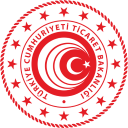 UR-GE DESTEĞİ
Desteklenen Faaliyetler
Yurt dışında yerleşik ithalatçı firmaların, kurum ve kuruluşların, basın mensuplarının Türkiye’ye davet edilerek,

İkili iş görüşmeleri gerçekleştirmeleri,
Tesis ziyaretleri,
Meslek kuruluşu ziyaretleri,

desteklenir.

Destek Miktarı : Program başına 100.000 ABD Doları
                Destek Oranı : % 75
ALIM HEYETİ FAALİYETLERİ
Ticaret Bakanlığı-İhracat Genel Müdürlüğü
14
[Speaker Notes: Alım Heyeti Faaliyetleri

UR-GE Projeleri kapsamında ihtiyaç analizi ile eğitim ve/veya danışmanlık faaliyetlerine katılan şirketlere yönelik olarak İşbirliği Kuruluşunca, Bakanlığımız koordinasyonunda alım heyeti faaliyeti düzenlenebilmektedir. 
İşbirliği Kuruluşu, alım heyeti faaliyeti için başvurusunu Bakanlığımıza yapar. 
Alım heyetinden kastımız, ülkemize davet edilen yabancı şirket/kuruluş temsilcilerinin, UR-GE projesi kapsamında yer alan şirketlerimizle ikili iş görüşmeleri gerçekleştirmeleri, tesis ve meslek kuruluşu ziyaretlerinde bulunmalarıdır.
İşbirliği Kuruluşunca bir UR-GE projesi süresince en fazla 10 adet alım heyeti faaliyeti düzenlenebilir.
Alım heyeti faaliyeti için destek kapsamında olan süre, yol hariç en fazla 10 (on) gündür.]
Destek Kapsamındaki Giderler
Ulaşım Giderleri,
Konaklama Giderleri,
Tanıtım ve Organizasyon Giderleri:
Tercümanlık gideri,
Seminer, konferans, toplantı ve ikili görüşmelerin yapıldığı yerlerin kiralama giderleri,
Görsel ve yazılı tanıtım giderleri,
Halkla ilişkiler hizmeti gideri.

Destek Miktarı : Program başına 100.000 ABD Doları
                  Destek Oranı : % 75
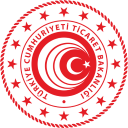 UR-GE DESTEĞİ
ALIM HEYETİ FAALİYETLERİ
Ticaret Bakanlığı-İhracat Genel Müdürlüğü
15
[Speaker Notes: İşbirliği Kuruluşunca düzenlenen 10 adet alım heyeti faaliyeti için, her bir faaliyet bazında 100.000 ABD Dolarına kadar, «ulaşım, konaklama ve tanıtım ve organizasyon» giderlerinin en fazla % 75’i desteklenmektedir.

Ulaşım: Bir davetli yabancı şirket/kuruluştan en fazla 2 kişinin uluslararası ve/veya şehirlerarası ulaşımda kullanılan ekonomi sınıfı uçak, tren, gemi, otobüs bileti ile toplu taşımaya yönelik araç kiralama giderleri, 
Konaklama: Bir davetli yabancı şirket/kuruluştan en fazla 2 kişinin, kişi başına günlük 300 ABD Dolarına kadar oda ve kahvaltı giderleri, 
Tanıtım ve Organizasyon Giderleri: 

Tercümanlık gideri, 
Seminer, konferans, toplantı ve ikili görüşmelerin yapıldığı yerlerin kiralama giderleri, 
Fuar ziyaretine ilişkin giderler, 
Görsel ve yazılı tanıtım giderleri, 
Halkla ilişkiler hizmeti gideri, 
Sergilenecek ürünlerin nakliye giderleri (sigorta, vergi, resim, harç, gümrük hizmet bedeli, gümrük komisyonu, gümrük teminat bedeli hariç).]
Hedef Grup
Proje Bazlı Desteğe Katılan Firmalar
Desteklenen Faaliyetler
Bilgi ve İletişim Teknolojileri
Finansal Yönetim ve Risk Yönetimi
Kalite ve Verimlilik
Üretim ve Tedarik Zinciri Yönetimi
Bakanlıkça uygun görülen firma ihtiyaçlarına özgü  diğer konularda danışmanlık alımı

	  Destek Miktarı : 50.000 ABD Doları/yıl (3 yıl)
              Destek Oranı : % 70
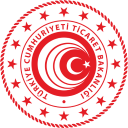 UR-GE DESTEĞİ
ŞİRKETLER İÇİN BİREYSEL DANIŞMANLIK
Ticaret Bakanlığı-İhracat Genel Müdürlüğü
16
[Speaker Notes: Şirketler İçin Bireysel Danışmanlık Faaliyeti

İhtiyaç analizi, eğitim ve/veya danışmanlık faaliyetleri ile yurt dışı pazarlama ve alım heyeti faaliyetlerine katılan şirketler, Bakanlığımızca uygun görülen konularda proje bazlı bireysel danışmanlık hizmeti alabilmektedirler. 
Proje bazlı bireysel danışmanlık programı başvuruları, proje bitiminden itibaren en geç 6 ay içerisinde Bakanlığımıza yapılır. 
Bakanlığımız, bireysel danışmanlık programına ilişkin başvuruyu, danışmanlık hizmetinin içeriği, danışman, fiyat, süre ve maliyet açısından değerlendirerek sonuçlandırır.
Bireysel danışmanlık faaliyetinin konusu, slaytta yer alan konularda olabileceği gibi, Bakanlığımızca uygun görülen, firma ihtiyaçlarına özgü diğer konularda da olabilir.
Bu çerçevede, proje bitimini müteakip, şirketlerin yıllık 50.000 ABD Dolarına kadar 3 yıl alacakları danışmanlık hizmetlerine ilişkin giderleri % 70 oranında desteklenmektedir. 
Bu kapsamda gerçekleştirilen danışmanlık hizmetlerinin Bakanlığımızca uygun görülen danışmanlardan veya en az doktor unvanına sahip kişilerden alınması gerekir. Doktor unvanına sahip kişilerin danışmanlık yapacağı konuda akademik bir çalışmasının bulunması gerekir.]
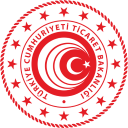 UR-GE DESTEĞİ
17
Ticaret Bakanlığı-İhracat Genel Müdürlüğü
[Speaker Notes: UR-GE Tebliği Kapsamında maksimum bir projenin yararlanabileceği destek tutarı: 2.150.000 ABD Doları.]
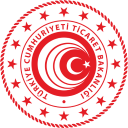 2
PAZARA GİRİŞ BELGELERİNİN DESTEKLENMESİ
Ticaret Bakanlığı-İhracat Genel Müdürlüğü
18
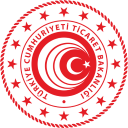 PAZARA GİRİŞ BELGELERİNİN DESTEKLENMESİ
2014/8 sayılı Pazara Giriş Belgelerinin Desteklenmesine İlişkin Karar
MEVZUAT
Şirketlerin, pazara girişte karşılaştıkları teknik engelleri aşmalarını sağlayan uluslararası nitelikteki belge ve sertifika alımına, test/analiz düzenlenmesine yönelik harcamalarının desteklenmesi
AMAÇ
Şirketler
KAPSAM
19
Ticaret Bakanlığı-İhracat Genel Müdürlüğü
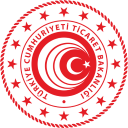 PAZARA GİRİŞ BELGELERİNİN DESTEKLENMESİ
Hedef Grup
Sınai / Ticari şirketler
Desteklenen Faaliyetler
Akredite edilmiş kurum ve/veya kuruluşlardan alınan ve bir pazara girişte zorunlu olan veya avantaj sağlayan  çevre ve kalite belgeleri, insan can, mal emniyeti ve güvenliğini gösterir işaretlere ilişkin giderler,
Test/analiz raporu giderleri,
Tarım ürünlerine ilişkin laboratuvar analizleri ve belgelendirme giderleri.

Destek Miktarı : 250.000 ABD Doları/Yıl
    
Destek Oranı : % 50
PAZARA GİRİŞ BELGELERİ DESTEĞİ
Ticaret Bakanlığı-İhracat Genel Müdürlüğü
20
[Speaker Notes: Pazara Giriş Belgeleri Desteği

Pazara Giriş Belgeleri, bir ülke pazarına girişte zorunlu olarak alınan veya pazara girişte avantaj sağlayan belge/sertifika ve/veya test/analiz raporlarını ifade etmektedir.
 
Şirketlerin yurt dışı pazarlara ürünlerini ihraç etmeden önce; ürünlerinin çevre, kalite ve insan sağlığına yönelik teknik mevzuata uyum sağlayabilmesini teminen akredite edilmiş kurum/kuruluşlardan aldıkları yurt dışı pazara giriş belgelerine ilişkin giderleri, Bakanlığımız tarafından % 50 oranında ve şirket başına yıllık 250.000 ABD Dolarına kadar desteklenmektedir.

Bu Tebliğ kapsamında desteklenen gider kalemleri,

- Müracaat ve doküman inceleme giderleri,
- Belgelendirme tetkik giderleri,
- İlk yıla ait belge kullanım ücretleri,
- Test/analiz raporu giderleri,
- Zorunlu Kayıt Ücretleri,
- Tarım ürünleri analizine ilişkin sağlık/güvenlik sertifikası ücreti ve
- Tarım ürünleri analizine ilişkin akreditasyon ücretidir.

Pazara Giriş Belgeleri Desteği çerçevesinde eğitim ve danışmanlık hizmetleri, yol masrafları, gözetim bedeli ve tarım ürünlerine ilişkin muayene ücretleri desteklenmez.

Örneğin, bir şirketin ürettiği yapı malzemesinin, yangına karşı ne şekilde tepki vereceğine ilişkin AB pazarına girmeden önce almak zorunda olduğu EN serisi sertifikanın maliyeti 10.000 ABD Doları ise, bu bedelin % 50’sine denk gelen 5.000 ABD Doları, Bakanlığımız tarafından şirkete geri ödenir. 

Ya da örneğin bir şirket ürününün sağlık, güvenlik, tüketicinin ve çevrenin korunması gerekliliklerine uygunluğunu gösteren CE işareti alması için 20.000 ABD Dolar harcadıysa, 20.000 ABD Dolarının % 50’sine denk gelen 10.000 ABD Dolarını Bakanlığımızdan geri alabilir.]
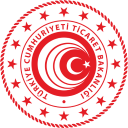 PAZARA GİRİŞ BELGELERİNİN DESTEKLENMESİ
Desteklenen Gider Kalemleri

- Müracaat ve doküman inceleme giderleri,
- Belgelendirme tetkik giderleri,
- İlk yıla ait belge kullanım ücretleri,
- Test/analiz raporu giderleri,
- Zorunlu Kayıt Ücretleri,
- Tarım ürünleri analizine ilişkin sağlık/güvenlik   sertifikası ücreti,
- Tarım ürünleri analizine ilişkin akreditasyon ücreti.

Desteklenmeyen Gider Kalemleri

- Yukarıda yer alan gider kalemleri dışındaki kalemler ile,
- Eğitim ve danışmanlık hizmetleri, 
- Yol masrafları, 
- Gözetim bedeli,
- Tarım ürünlerine ilişkin muayene ücretleri.
PAZARA GİRİŞ BELGELERİ DESTEĞİ
Ticaret Bakanlığı-İhracat Genel Müdürlüğü
21
[Speaker Notes: Bu Tebliğ kapsamında desteklenen gider kalemleri,

- Müracaat ve doküman inceleme giderleri,
- Belgelendirme tetkik giderleri,
- İlk yıla ait belge kullanım ücretleri,
- Test/analiz raporu giderleri,
- Zorunlu Kayıt Ücretleri,
- Tarım ürünleri analizine ilişkin sağlık/güvenlik sertifikası ücreti ve
- Tarım ürünleri analizine ilişkin akreditasyon ücretidir.

Pazara Giriş Belgeleri Desteği çerçevesinde eğitim ve danışmanlık hizmetleri, yol masrafları, gözetim bedeli ve tarım ürünlerine ilişkin muayene ücretleri desteklenmez.

Örneğin, bir şirketin ürettiği yapı malzemesinin, yangına karşı ne şekilde tepki vereceğine ilişkin AB pazarına girmeden önce almak zorunda olduğu EN serisi sertifikanın maliyeti 10.000 ABD Doları ise, bu bedelin % 50’sine denk gelen 5.000 ABD Doları, Bakanlığımız tarafından şirkete geri ödenir. 

Ya da örneğin bir şirket ürününün sağlık, güvenlik, tüketicinin ve çevrenin korunması gerekliliklerine uygunluğunu gösteren CE işareti alması için 20.000 ABD Dolar harcadıysa, 20.000 ABD Dolarının % 50’sine denk gelen 10.000 ABD Dolarını Bakanlığımızdan geri alabilir.]
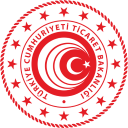 PAZARA GİRİŞ BELGELERİNİN DESTEKLENMESİ
DESTEKLENEN ÖRNEK BELGELER VE ANALİZLER

(EK-V)
Ticaret Bakanlığı-İhracat Genel Müdürlüğü
22
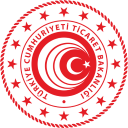 9
KÜRESEL TEDARİK ZİNCİRİ YETKİNLİK PROJESİ
Ticaret Bakanlığı-İhracat Genel Müdürlüğü
23
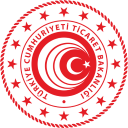 KÜRESEL TEDARİK ZİNCİRİ YETKİNLİK PROJESİ
2014/8 sayılı Pazara Giriş Belgelerinin Desteklenmesine İlişkin Karar
MEVZUAT
İhracatçılarımızın küresel firmalar ile yeni tedarikçi ilişkileri kurmalarını sağlamak
AMAÇ
Üretici Şirketler
KAPSAM
24
Ticaret Bakanlığı-İhracat Genel Müdürlüğü
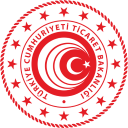 KÜRESEL TEDARİK ZİNCİRİ YETKİNLİK PROJESİ
Desteklenen Faaliyetler

Üretici firmalarımızın yurt dışındaki küresel firmalar ile tedarikçi ilişkileri kurarak küresel tedarik zincirinde etkin yer almalarını sağlamak amacıyla,

Makine-Ekipman-Donanım Alımı,
Yazılım Alımı,
Eğitim, Danışmanlık, Müşteri Ziyaretleri,
Sertifikasyon, Test-Analiz, Ürün Doğrulama Giderleri,
 
desteklenir.

Şirketlerin azami 1 projesi destek kapsamındadır.
Şirketlerin üretici olması gerekmektedir.
Proje süresi 2 yıldır.

Destek Miktarı : 1.000.000 ABD Doları (Proje başına)
Destek Oranı : % 50
Ticaret Bakanlığı-İhracat Genel Müdürlüğü
25
[Speaker Notes: Şirketlerin küresel firmalarla tedarikçi ilişkisi kurmalarını sağlamak üzere yapacakları harcamaları; proje bazlı olarak 2 yıl süresince % 50 oranında ve toplamda 1.000.000 ABD Dolarına kadar desteklenmektedir. 
Bir şirketin azami bir projesi destekten faydalanabilmektedir. 
Destek başvuruları İhracatçı Birlikleri Genel Sekterlikleri tarafından sonuçlandırılır.]
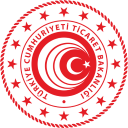 3
PAZAR ARAŞTIRMASI VE PAZARA GİRİŞ DESTEĞİ
Ticaret Bakanlığı-İhracat Genel Müdürlüğü
26
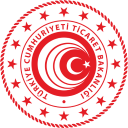 PAZAR ARAŞTIRMASI VE PAZARA GİRİŞ DESTEĞİ
2011/1 sayılı Pazar Araştırması ve Pazara Giriş Desteği Hakkında Tebliğ
MEVZUAT
Şirketlerimizin ve İşbirliği Kuruluşlarımızın pazar araştırması ve pazara giriş faaliyetlerinin desteklenmesi
AMAÇ
Şirketler
İşbirliği Kuruluşları
KAPSAM
27
Ticaret Bakanlığı-İhracat Genel Müdürlüğü
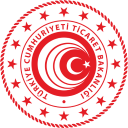 PAZAR ARAŞTIRMASI VE PAZARA GİRİŞ DESTEĞİ
DESTEK KAPSAMI
28
Ticaret Bakanlığı-İhracat Genel Müdürlüğü
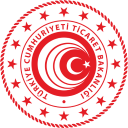 PAZAR ARAŞTIRMASI VE PAZARA GİRİŞ DESTEĞİ
Hedef Grup
Sınai / Ticari şirketler

Desteklenen Faaliyetler

Bir şirketten 2 kişinin (şirket çalışanı-ortağı) ihracat amacıyla yapacağı yurt dışı iş görüşmesi ziyaretleri için ulaşım ve konaklama masrafları

Ön onaya gerek bulunmamaktadır.

Türkiye’ye dönüş tarihinden itibaren 3 ay içinde başvuru yapılmalıdır.

Destek Miktarı : 5.000 ABD Doları (Yıllık 10 adet)

Destek Oranı : % 70
YURT DIŞI PAZAR ARAŞTIRMASI DESTEĞİ
Ticaret Bakanlığı-İhracat Genel Müdürlüğü
29
[Speaker Notes: Yurtdışı Pazar Araştırması Desteği

1. Şirketler tarafından gerçekleştirilecek yurt dışı pazar araştırması gezilerine ilişkin giderler % 70 oranında ve yurt dışı pazar araştırması gezisi başına en fazla 5.000 ABD Dolarına kadar karşılanmaktadır. 
 
2. Bir yurt dışı pazar araştırması gezisi kapsamında en fazla iki şirket çalışanının ulaşım ve konaklama giderleri desteklenmektedir: 

a) Ulaşım: Uluslararası ve şehirlerarası ulaşımda kullanılan ekonomi sınıfı uçak, tren, gemi ve otobüs bileti ücretleri ile günlük 50 ABD Dolarını geçmemek kaydıyla araç kiralama giderleri. 

b) Konaklama: Kişi başına günlük 150 ABD Dolarını geçmemek kaydıyla konaklama (oda+kahvaltı) giderleri. 

Her takvim yılı içerisinde şirket başına en fazla 10 (on) adet yurt dışı pazar araştırması gezisi desteklenir. 

Yurt dışı pazar araştırması gezisinin en az iki, yol hariç en fazla on günlük kısmı desteklenir. 

Yurt dışı pazar araştırması gezisi süresince, yolculuk ve gidilen ülkenin resmi tatil günleri hariç olmak üzere, her gün için araştırma yapılan ülkede yerleşik en az bir kurum, kuruluş veya şirketle görüşme yapılmalıdır. Görüşme yapılmayan günler için ulaşım ve konaklama giderleri desteklenmez. 

Bir takvim yılı içerisinde aynı ülkeye yönelik en fazla iki yurt dışı pazar araştırması gezisi desteklenir. 

Bir yurt dışı pazar araştırması gezisi tek bir ülkede yapılabileceği gibi en fazla üç ülkede de yapılabilir. 

Şirketler tarafından ödemeler banka havalesi ya da kredi kartı ile yapılmalıdır.

Dosyalar Bölge Müdürlüklerimizce sonuçlandırılmaktadır. (Batı Anadolu Bölge Müdürlüğü-İzmir, Batı Karadeniz Bölge Müdürlüğü-Samsun, Doğu Karadeniz Bölge Müdürlüğü-Trabzon, Güney Anadolu Bölge Müdürlüğü-Mersin, Güneydoğu Anadolu Bölge Müdürlüğü-Gaziantep, İç Anadolu Bölge Müdürlüğü-Ankara, Marmara Bölge Müdürlüğü-İstanbul)]
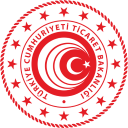 PAZAR ARAŞTIRMASI VE PAZARA GİRİŞ DESTEĞİ
Hedef Grup
Sınai / Ticari Şirketler ve İşbirliği Kuruluşları
Destek Kapsamı

Şirketler ile İşbirliği Kuruluşlarının yurt dışına yönelik pazara giriş stratejileri ile eylem planlarının oluşturulabilmesi amacıyla satın aldıkları,

Sektör Raporları,
Ülke Raporları,
Yabancı Şirket veya Marka Odaklı Raporlar (Mali ve Hukuki Raporlar dahil),

desteklenir.

Bakanlıktan ön onay

Destek Miktarı : 200.000 ABD Doları/yıl
Destek Oranı : % 60 (Şirketler)
                           % 75 (İşbirliği Kuruluşları)
RAPOR DESTEĞİ
Ticaret Bakanlığı-İhracat Genel Müdürlüğü
30
[Speaker Notes: Rapor Desteği

Şirketler ile İşbirliği Kuruluşlarının yurt dışına yönelik pazara giriş stratejileri ile eylem planlarının oluşturulabilmesi amacıyla satın aldıkları sektör, ülke, yurt dışında yerleşik şirket veya marka odaklı rapor giderleri, şirketler için % 60, işbirliği kuruluşları için % 75 oranında ve yıllık en fazla 200.000 ABD Dolarına kadar desteklenir.
Bu madde kapsamında satın alınan raporların ödeme belgesi tarihi itibarıyla en fazla iki yıllık olması gerekir. 
Bu madde kapsamında satın alınan raporlara ilişkin giderlerin desteklenebilmesi için Bakanlıktan ön onay alınması gerekir.]
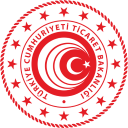 PAZAR ARAŞTIRMASI VE PAZARA GİRİŞ DESTEĞİ
Hedef Grup
Sınai / Ticari Şirketler ve İşbirliği Kuruluşları
Destek Kapsamı
Sadece yabancı şirket alımlarına yönelik olarak alınacak danışmanlık hizmetleri

Mali Danışmanlık
Hukuki Danışmanlık

Bakanlıktan ön onay

Destek Miktarı : 200.000 ABD Doları/yıl
                    
Destek Oranı : % 60 (Şirketler)
                           % 75 (İşbirliği Kuruluşları)
YURTDIŞI
ŞİRKET SATIN ALMAYA YÖNELİK DANIŞMANLIK DESTEĞİ
Ticaret Bakanlığı-İhracat Genel Müdürlüğü
31
[Speaker Notes: Yurtdışı Şirket Satın Almaya Yönelik Danışmanlık Desteği

Şirketler ile işbirliği kuruluşlarının yurt dışında yerleşik şirket alımlarına yönelik mali ve hukuki danışmanlık hizmetlerine ilişkin giderler, şirketler için % 60, İşbirliği Kuruluşları için % 75 oranında ve yıllık en fazla 200.000 ABD Dolarına kadar desteklenir.
Bu madde kapsamında satın alınan danışmanlık hizmetlerine ilişkin giderlerin desteklenebilmesi için Bakanlıktan ön onay alınması gerekir.]
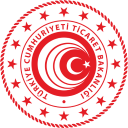 PAZAR ARAŞTIRMASI VE PAZARA GİRİŞ DESTEĞİ
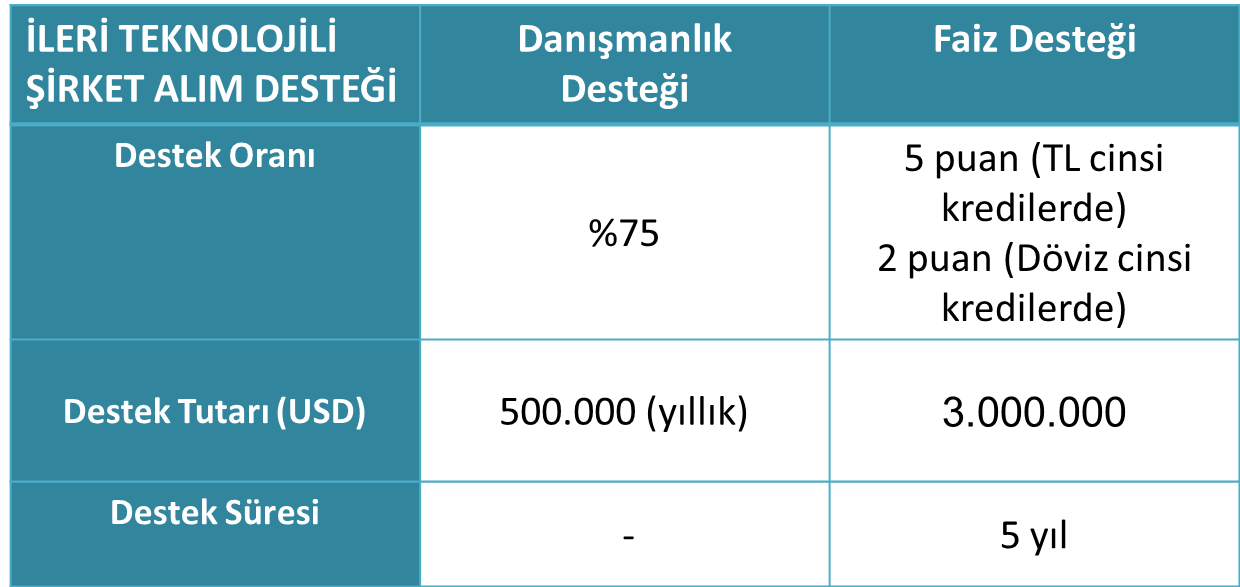 Bakanlıktan ön onay
Ticaret Bakanlığı-İhracat Genel Müdürlüğü
32
[Speaker Notes: İleri Teknolojiye Sahip Yurtdışı Şirket Alımına Yönelik Danışmanlık ve Faiz Desteği

İleri teknolojiye sahip ve teknoloji transferi sağlayacak yurt dışında yerleşik şirketlerin alımına yönelik mali ve hukuki danışmanlık hizmetlerine ilişkin giderler, şirketler için % 75 oranında ve yıllık 500.000 ABD Dolarına kadar desteklenir.
İleri teknolojiye sahip ve teknoloji transferi sağlayacak yurt dışında yerleşik şirketlerin alımında kullanılan kredi faiz giderlerinin Türk Lirası cinsi kredilerde 5 puanı, döviz kredileri ve dövize endeksli kredilerde 2 puanı toplam 3.000.000 ABD Dolarına kadar desteklenir.
Faiz desteği, ilk faiz ödeme tarihinden itibaren 5 yıllık faiz ödemelerine verilir. 
İleri teknolojiye sahip yurt dışında yerleşik şirket alımına yönelik danışmanlık giderleri ile faiz harcamalarına ilişkin giderlerin desteklenebilmesi için Bakanlıktan ön onay alınması gerekir. 
İleri teknolojiye sahip yurtdışı şirketin alım bedeli, şirketin satın alımına yönelik sözleşme tutarı ile satın alınacak şirkete ilişkin danışmanlık firmasınca hazırlanmış Şirket Değerleme Raporu dikkate alınarak Bakanlık tarafından değerlendirilir. 
Destekten yararlanacak şirketin Bakanlığa sunacağı ileri teknolojiye sahip yurtdışı şirkete ait Şirket Değerleme Raporunu hazırlayacak danışmanlık firmalarının özellikleri, Genelge ile belirlenmiştir.
İleri Teknolojiye Sahip Yurtdışı Şirket Değerleme Raporunun içereceği hususlar, Genelge ile belirlenmiştir.
Destekten yararlanacak şirket, Bakanlığa sunacağı ileri teknolojiye sahip yurtdışı şirkete ait Şirket Değerleme Raporu için, rapor desteğinden faydalanabilir.]
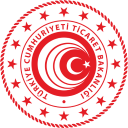 PAZAR ARAŞTIRMASI VE PAZARA GİRİŞ DESTEĞİ
Bakanlıktan Ön Onay
Ticaret Bakanlığı-İhracat Genel Müdürlüğü
[Speaker Notes: Yurtdışında Yerleşik Şirkete Ait Marka Alım Desteği

Yurt dışında yerleşik şirkete ait ve kriterleri Genelge ile belirtilen markanın alımında kullanılan kredi faiz giderlerinin Türk Lirası cinsi kredilerde 5 puanı, döviz kredileri ve dövize endeksli kredilerde 2 puanı toplam 2.000.000 ABD Dolarına kadar desteklenir.
Yurt dışında yerleşik şirkete ait marka alımına yönelik faiz harcamalarına ilişkin giderlerin desteklenebilmesi için Bakanlığımızdan ön onay alınması gerekmektedir.
Ön onay başvurusu tarihi itibariyle yurtdışında yerleşik şirkete ait markanın yerleşik olduğu ülkede veya uluslararası olarak en az 10 yıldır tescilli olması ve tescilin geçerlilik süresinin devam ediyor olması gerekir. 
Markası alınacak yurtdışında yerleşik şirket/şirketin ortakları ile destek başvurusunda bulunan şirket/şirketin ortakları arasında ortaklık ilişkisi olması halinde, müracaat destek kapsamında değerlendirilmez. 
Bir şirket en fazla 3 marka için kredi faiz desteğinden yararlanır. 
Yurt dışında yerleşik şirkete ait markanın alım bedeli, markanın satın alımına yönelik sözleşme tutarı ile satın alınacak markaya ilişkin danışmanlık firmasınca hazırlanmış Marka Değerleme Raporu dikkate alınarak Bakanlık tarafından değerlendirilir. 
Destekten yararlanacak şirketin Bakanlığa sunacağı yurtdışında yerleşik şirkete ait Marka Değerleme Raporunu hazırlayacak danışmanlık şirketlerine ilişkin kriterler, Genelge ile belirlenmiştir.
Marka Değerleme Raporunun içereceği hususlar, Genelge ile belirlenmiştir. 
Destekten yararlanacak şirket, Bakanlığa sunacağı yurtdışında yerleşik şirkete ait Marka Değerleme Raporu için, rapor ve danışmanlık desteğinden faydalanabilir.]
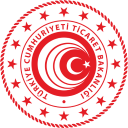 PAZAR ARAŞTIRMASI VE PAZARA GİRİŞ DESTEĞİ
Hedef Grup
İşbirliği Kuruluşları
3 ay öncesinden ön onay
Desteklenen Faaliyetler 
Ortak Pazar Araştırmaları,
Pazar Ziyaretleri,
Ticaret Heyetleri,
Yurt dışı Fuar Ziyaretleri,
Eşleştirme (B2B) Faaliyeti.
                    
Destek Miktarı : 100.000 ABD Doları                
Destek Oranı : % 50 (İşbirliği Kuruluşları)

Hedef ve Öncelikli Ülkeler % 60
SEKTÖREL TİCARET HEYETİ DESTEĞİ
Ticaret Bakanlığı-İhracat Genel Müdürlüğü
34
[Speaker Notes: Sektörel Ticaret Heyeti Desteği

Sektörel Ticaret Heyeti desteği ile Bakanlığımız koordinasyonunda İşbirliği Kuruluşlarınca düzenlenen sektörel ticaret heyeti programlarına ilişkin giderler % 50 oranında ve program başına 100.000 ABD Dolarına kadar desteklenmektedir.]
Destek Kapsamındaki Giderler
Ulaşım Giderleri,
Konaklama Giderleri,
Tanıtım ve Organizasyon Giderleri:
Tercümanlık gideri,
Toplantı ve ikili görüşmelerin yapıldığı yerlerin kiralama giderleri,
Görsel ve yazılı tanıtım ve reklam giderleri,
Halkla ilişkiler hizmeti gideri.

Destek Miktarı : 100.000 ABD Doları
Destek Oranı : % 50 (İşbirliği Kuruluşları)
                    
Hedef ve Öncelikli Ülkeler % 60
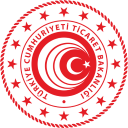 PAZAR ARAŞTIRMASI VE PAZARA GİRİŞ DESTEĞİ
SEKTÖREL TİCARET HEYETİ DESTEĞİ
Ticaret Bakanlığı-İhracat Genel Müdürlüğü
35
[Speaker Notes: İşbirliği kuruluşlarınca düzenlenen sektörel ticaret heyeti programları çerçevesinde aşağıda belirtilen giderler desteklenmektedir: 

a) Ulaşım: Bir şirket/İşbirliği Kuruluşundan en fazla iki kişinin uluslararası ve/veya şehirlerarası ulaşımda kullanılan ekonomi sınıfı uçak, tren, gemi, otobüs bileti ile toplu taşımaya yönelik araç kiralama giderleri, 

b) Konaklama:  Bir şirket/İşbirliği Kuruluşundan en fazla iki kişinin kişi başına günlük 150 ABD Dolarını geçmemek kaydıyla konaklama (oda+kahvaltı) giderleri,
 
c) Tanıtım ve Organizasyon Giderleri: Tercümanlık gideri, seminer, konferans, toplantı ve ikili görüşmelerin yapıldığı yerlerin kiralama giderleri, fuar katılımına ilişkin giderler, görsel ve yazılı tanıtım giderleri, halkla ilişkiler hizmeti gideri, sergilenecek ürünlerin nakliye giderleri. 

Onaylanan sektörel ticaret heyetlerinde faaliyetlerin koordinasyonunu yapmak üzere İşbirliği Kuruluşunca ön heyet düzenlenebilir. Ön heyet kapsamında yurt dışında görevlendirilen (işbirliği kuruluşu çalışanı/heyet katılımcısı şirket ortağı/çalışanı) iki kişiye ait ulaşım ve konaklama giderleri yukarıda belirtilen limitler dahilinde desteklenir.]
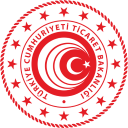 Hedef Grup
İşbirliği Kuruluşları
3 ay öncesinden ön onay
Desteklenen Faaliyetler 
Yurt dışında yerleşik ithalatçı firmaların, kurum ve kuruluşların, basın mensuplarının Türkiye’ye davet edilerek,

İkili iş görüşmeleri gerçekleştirmeleri,
Tesis ziyaretleri,
Meslek kuruluşu ziyaretleri,

 desteklenir.
                    
Destek Miktarı : 75.000 ABD Doları
Destek Oranı : % 50 (İşbirliği Kuruluşları)
PAZAR ARAŞTIRMASI VE PAZARA GİRİŞ DESTEĞİ
ALIM HEYETİ DESTEĞİ
Ticaret Bakanlığı-İhracat Genel Müdürlüğü
36
[Speaker Notes: Alım Heyeti Desteği 

Alım heyeti programları desteği ile Bakanlığımız koordinasyonunda İşbirliği Kuruluşlarınca düzenlenen alım heyeti programlarına ilişkin giderler % 50 oranında ve program başına 75.000 ABD Dolarına kadar desteklenmektedir. 
İşbirliği Kuruluşlarınca düzenlenen alım heyeti programları çerçevesinde aşağıda belirtilen giderler desteklenir. 

a) Ulaşım: Bir davetli yabancı şirket/kuruluştan en fazla iki kişinin uluslararası ve/veya şehirlerarası ulaşımda kullanılan ekonomi sınıfı uçak, tren, gemi, otobüs bileti ile toplu taşımaya yönelik araç kiralama giderleri, 

b) Konaklama:  Bir davetli yabancı şirket/kuruluştan en fazla iki kişinin, kişi başına günlük 150 ABD Dolarını geçmemek kaydıyla konaklama (oda+kahvaltı) giderleri,
 
c) Tanıtım ve Organizasyon Giderleri: Tercümanlık gideri, seminer, konferans, toplantı ve ikili görüşmelerin yapıldığı yerlerin kiralama giderleri, fuar katılımına ilişkin giderler, görsel ve yazılı tanıtım giderleri, halkla ilişkiler hizmeti gideri, sergilenecek ürünlerin nakliye giderleri.]
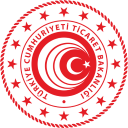 PAZAR ARAŞTIRMASI VE PAZARA GİRİŞ DESTEĞİ
Destek Kapsamındaki Giderler
Ulaşım Giderleri,
Konaklama Giderleri,
Tanıtım ve Organizasyon Giderleri:
Tercümanlık gideri,
Toplantı ve ikili görüşmelerin yapıldığı yerlerin kiralama giderleri,
Görsel ve yazılı tanıtım ve reklam giderleri,
Halkla ilişkiler hizmeti gideri.
                    
Destek Miktarı : 75.000 ABD Doları
Destek Oranı : % 50 (İşbirliği Kuruluşları)
ALIM HEYETİ DESTEĞİ
Ticaret Bakanlığı-İhracat Genel Müdürlüğü
37
[Speaker Notes: Alım Heyeti Desteği 

Alım heyeti programları desteği ile Bakanlığımız koordinasyonunda İşbirliği Kuruluşlarınca düzenlenen alım heyeti programlarına ilişkin giderler % 50 oranında ve program başına 75.000 ABD Dolarına kadar desteklenmektedir. 
İşbirliği Kuruluşlarınca düzenlenen alım heyeti programları çerçevesinde aşağıda belirtilen giderler desteklenir. 

a) Ulaşım: Bir davetli yabancı şirket/kuruluştan en fazla iki kişinin uluslararası ve/veya şehirlerarası ulaşımda kullanılan ekonomi sınıfı uçak, tren, gemi, otobüs bileti ile toplu taşımaya yönelik araç kiralama giderleri, 

b) Konaklama:  Bir davetli yabancı şirket/kuruluştan en fazla iki kişinin, kişi başına günlük 150 ABD Dolarını geçmemek kaydıyla konaklama (oda+kahvaltı) giderleri,
 
c) Tanıtım ve Organizasyon Giderleri: Tercümanlık gideri, seminer, konferans, toplantı ve ikili görüşmelerin yapıldığı yerlerin kiralama giderleri, fuar katılımına ilişkin giderler, görsel ve yazılı tanıtım giderleri, halkla ilişkiler hizmeti gideri, sergilenecek ürünlerin nakliye giderleri.]
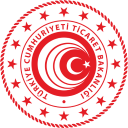 PAZAR ARAŞTIRMASI VE PAZARA GİRİŞ DESTEĞİ
38
Ticaret Bakanlığı-İhracat Genel Müdürlüğü
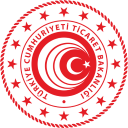 2020-2021 YILLARI İÇİN HEDEF VE ÖNCELİKLİ ÜLKELER
ÖNCELİKLİ ÜLKELER
HEDEF ÜLKELER
Almanya
Azerbaycan
Bangladeş
Birleşik Arap Emirlikleri
Bulgaristan
Çekya
Demokratik Kongo
Endonezya
Filipinler
Fildişi Sahili
Fransa
Gana
Gürcistan
İran
İtalya
Kanada
Katar
Kazakistan
Mısır
Nijerya
Pakistan
Polonya
Romanya
Senegal
Sırbistan
Tanzanya
Ukrayna
Vietnam
ABD
Brezilya
Çin
Etiyopya
Fas
Güney Kore
Güney Afrika
Hindistan
İngiltere
Irak
Kenya
Japonya
Malezya
Meksika
Özbekistan
Rusya
Şili
39
Ticaret Bakanlığı-İhracat Genel Müdürlüğü
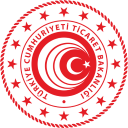 PAZARA GİRİŞTE DİJİTAL FAALİYETLERİN DESTEKLENMESİ
Ticaret Bakanlığı-İhracat Genel Müdürlüğü
40
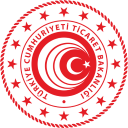 PAZARA GİRİŞTE DİJİTAL FAALİYETLERİN DESTEKLENMESİ
2573 sayılı «Pazara Girişte Dijital Faaliyetlerin Desteklenmesi Hakkında Karar»
MEVZUAT
Şirketler ile İşbirliği Kuruluşlarının pazara giriş ve pazarlamaya yönelik dijital faaliyetlerine ilişkin giderlerinin karşılanması
AMAÇ
E-Ticaret Sitelerine Üyelik
Sanal Ticaret Heyeti
Sanal Fuar Katılımı
Sanal Fuar Organizasyonu
KAPSAM
41
Ticaret Bakanlığı-İhracat Genel Müdürlüğü
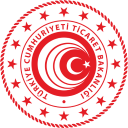 Destek Kapsamındaki Giderler
Bakanlıkça onaylanan e-ticaret sitelerine üyeliklere ilişkin giderler 
Destek Miktarı : E-ticaret sitesi başına 8.000 TL
Destek Oranı : % 60 

*31.12.2020 tarihine kadar gerçekleştirilecek üyelik giderleri için % 80 olarak uygulanacaktır.
PAZARA GİRİŞTE DİJİTAL FAALİYETLERİN DESTEKLENMESİ
E-TİCARET SİTELERİNE ÜYELİK DESTEĞİ
Ticaret Bakanlığı-İhracat Genel Müdürlüğü
42
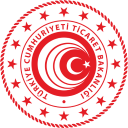 PAZARA GİRİŞTE DİJİTAL FAALİYETLERİN DESTEKLENMESİ
- En fazla 3 e-ticaret sitesi için ve site başına en fazla 2 yıl süresince destekten faydalanılabilir.

- Şirketlerin ticari faaliyetleriyle ilgili en az bir yabancı dil desteği olan internet sitelerinin olması zorunludur.

- Site içi reklam ve reklam bandı (banner) giderleri desteklenmez.
E-TİCARET SİTELERİNE ÜYELİK DESTEĞİ
Ticaret Bakanlığı-İhracat Genel Müdürlüğü
43
[Speaker Notes: E-Ticaret Sitelerine Bireysel Üyelik Desteği 

Halihazırda desteklenen e-ticaret siteleri: alibaba.com, chemorbis.com, steelorbis.com, tradeatlas.com

Genel Esaslar
 
Şirketler, bu destekten, üyelik tarihi itibariyle Bakanlıktan onay almış e-ticaret siteleri için yararlanabilirler. 
Bu destekten yararlanmak isteyen şirketlerin ticari faaliyetleriyle ilgili en az bir yabancı dil desteği olan internet sitelerinin olması zorunludur. 
E-ticaret sitelerinde yer alan site içi reklam ve reklam bandı (banner) giderleri destek kapsamı dışındadır. 
E-ticaret siteleri tarafından düzenlenen faturalarda hizmet süresi en fazla 1 (bir) yıl olmalıdır. Hizmet süresi daha fazla olan faturaların, sadece 1 (bir) yıllık tutarı destek kapsamındadır.

E-Ticaret Sitesi Onay Başvuruları ve Değerlendirme

Onay başvurusu yapılan e-ticaret sitesini işleten Türkiye merkezli şirketler ile yabancı sitelerin Türkiye temsilciliklerinin Karar’da yer alan şirket tanımına uyması gerekir. Onay başvurusu yapılan yabancı sitelerin Türkiye’de yerleşik bir temsilciliği olması zorunludur. 
Merkezi Türkiye’de bulunan e-ticaret sitelerini işleten şirketler ile yabancı sitelerin Türkiye temsilciliklerinin EK A-3 (E-Ticaret Sitesi Onay Başvuru Formu) ve EK A-4 (Kaynak ve Etkinlik Formu) ile Bakanlığa başvurmaları gerekir. 
Aynı şirket tarafından sahip olunan/işletilen/altyapısı paylaşılan ve benzer nitelikli hizmetleri sunan sitelerden yalnızca birine onay verilir.
Onay başvurusu yapılan sitelerin, başvuru tarihi itibariyle en az 3 yıldır kullanımda olması ve EK A-2’de (E-Ticaret Sitesi Onay Koşulları) belirtilen koşulları sağlaması gerekir. 
E-Ticaret siteleri EK A-2’de belirtilen koşullar ile EK A-3 ve EK A-4’te beyan edilen bilgiler esas alınarak Bakanlık tarafından değerlendirilir. Onay verilen e-ticaret siteleri Bakanlığın resmi internet sitesinde duyurulur. 
Bakanlık, her yıl Ocak ayında onay verilen e-ticaret sitelerini yeniden değerlendirir. Değerlendirme yapılabilmesi için, onay verilen e-ticaret sitelerinin, ayrıca bir bildirim yapılmaksızın, her yıl 15 Ocak tarihine kadar güncel EK A-3 ve EK A-4 belgelerini Bakanlığa ibraz etmeleri gerekir. 
Belgelerini süresi içerisinde ibraz etmeyen siteler ile bilgileri yetersiz görülen, şirketlere yardım ve bilgilendirme konusunda yetersiz kalan, Bakanlığın bilgisi dışında alan adını değiştiren/yönlendiren veya güncel onay koşullarını sağlamayan sitelerin onayı kaldırılır. 
Onayı kaldırılan siteler için, Bakanlık bildirim yazısı evrak çıkış tarihinden itibaren 1 (bir) yıl süresince yeni onay başvurusunda bulunulamaz. 

Destek Sonuçlandırma

Bu destek için, şirketlerin destek ödeme başvurularını Ek-A’da (Başvuru Belgeleri Listesi) belirtilen belgelerle birlikte ödeme tarihinden itibaren en geç 6 ay içerisinde üyesi oldukları İBGS’ye yapmaları gerekir. 
Bu destekten yararlanmak için başvuranların eksik bilgi ve belgelerini bildirim tarihinden itibaren en geç 3 ay içerisinde, tamamlamaları gerekir. Eksikliklerin belirtilen süreler içerisinde tamamlanmaması halinde şirket/işbirliği kuruluşunun destek başvurusunun, mevcut evraklar çerçevesinde tekemmül etmiş harcama kalemleri için destek ödemesi yapılır.]
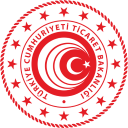 PAZARA GİRİŞTE DİJİTAL FAALİYETLERİN DESTEKLENMESİ
Hedef Grup
İşbirliği Kuruluşları
1 ay önce ön onay başvurusu
En az 10 şirket 
Destek Kapsamındaki Giderler
a) Sanal ticaret heyetinin tanıtımına yönelik internet, mobil ve benzeri dijital ortamları da içeren yazılı ve görsel iletişim veya reklam kampanyalarına dair hizmet giderleri, 
b) Sanal ticaret heyetinin planlaması ve koordinasyonuna yönelik hizmet giderleri, 
c) Eşleştirme ve ikili iş görüşmelerinin organizasyonuna ilişkin giderler,
ç) Sanal ticaret heyeti faaliyetinin gerçekleştirildiği platformlara ödenen ücretler, 
d) Tercümanlık giderleri.
Destek Miktarı : 50.000 ABD Doları
Destek Oranı : % 50
SANAL TİCARET HEYETİ DESTEĞİ
Ticaret Bakanlığı-İhracat Genel Müdürlüğü
44
[Speaker Notes: Genel Esaslar 

İşbirliği kuruluşlarınca düzenlenen sanal ticaret heyeti faaliyetleri çerçevesinde aşağıda belirtilen giderler desteklenir: 

Sanal ticaret heyetinin tanıtımına yönelik internet, mobil ve benzeri dijital ortamları da içeren yazılı ve görsel iletişim veya reklam kampanyalarına dair hizmet giderleri, 
Sanal ticaret heyetinin planlaması ve koordinasyonuna yönelik hizmet giderleri, 
Eşleştirme ve ikili iş görüşmelerinin organizasyonuna ilişkin giderler, 
Sanal ticaret heyeti faaliyetinin gerçekleştirildiği platformlara ödenen ücretler 
Tercümanlık giderleri 

(a) bendi kapsamındaki faaliyetlerin yabancı şirket, kurum ve kuruluşları hedeflemek üzere İngilizce ve/veya heyetin hedeflendiği ülke veya ülkelerin dillerinde yapılması zorunludur.
(a) bendi kapsamındaki faaliyetlerin birden çok dilde yapılması durumunda; tanıtım harcamalarına ilişkin düzenlenen sözleşmeye konu tanıtım unsurlarının hangi ülkelerde kullanılacağının belirtilmesi gerekir. 
Sanal ticaret heyeti faaliyetinin Bakanlık temsilcisi tarafından izlendiği durumlarda Bakanlık temsilcisi tarafından EK B-8 (Sanal Ticaret Heyeti Değerlendirme Formu-Bakanlık) kullanılır ve ilgili faaliyetlere ilişkin destek başvurusu sonuçlandırılırken EK B-8’de (Sanal Ticaret Heyeti Değerlendirme Formu-Bakanlık) yer alan bilgiler esas alınır. 

Onay Başvurusu ve Değerlendirme 

İşbirliği kuruluşlarının tek başına veya diğer işbirliği kuruluşları ile birlikte düzenleyeceği sanal ticaret heyeti faaliyetleri için, EK B’de belirtilen başvuru belgeleri ile birlikte program başlangıç tarihinden en az 1 (bir) ay önce Bakanlığa onay başvurusunda bulunulur. 
Heyet programlarının değerlendirmeye alınabilmesi için, program taslağı ve tahmini bütçenin Bakanlığa ibraz edilmesi gerekir. 
Başvuru dosyasında eksik belge olması durumunda, işbirliği kuruluşuna eksik belge bildirim yazısı iletilir. 
Sanal ticaret heyeti faaliyetlerinin onaylanması için EK-B’de yer alan tüm belgelerin tamamlanmış olması gerekir. 
İşbirliği kuruluşu, gerçekleştireceği heyete ilişkin değişiklik taleplerini söz konusu programın başlangıç tarihinden en az 15 gün önce Bakanlığa bildirir. Değişiklik taleplerini Bakanlık inceler ve sonuçlandırır. 
İşbirliği kuruluşları, onaylanan heyetlere ilişkin kesinleşmiş katılımcı bilgilerini, EK B-2 (Sanal Ticaret Heyeti Katılımcı Şirket Bilgi Formu) ve varsa heyete yeni eklenen şirketlere ait EK B-3 (Sanal Ticaret Heyeti Katılımcı Şirket Talep Yazısı) ile programın başlangıç tarihinden en geç 1 iş günü öncesine kadar Bakanlığa iletir. 
Sanal ticaret heyetlerine aynı sektörde ve/veya alt ve/veya tamamlayıcı sektörlerde faaliyet gösteren şirketler katılabilir. 
Sanal ticaret heyetlerinde en az 10 şirketin katıldığı başvurular değerlendirmeye alınır. 
Hazırlanan tanıtım unsurlarında Ticaret Bakanlığı ve Türkiye Markası Logosu kullanılır. 
İşbirliği kuruluşu, desteğe konu sanal ticaret heyetinin görüntülenebilmesi ve takip edilebilmesi için Bakanlığa gerekli tanımlamaları (kullanıcı adı, şifre vb.) sağlamakla yükümlüdür. 
Özel ve zorunlu hallerde, başvuruda bulunan işbirliği kuruluşlarının tek başına veya diğer işbirliği kuruluşları ile birlikte düzenleyeceği sanal ticaret heyeti faaliyetlerini destek kapsamına almaya Bakanlık yetkilidir. 

Destek Ödemesi

Bu destek için, işbirliği kuruluşlarının destek başvurularını EK B’de (Başvuru Belgeleri Listesi) belirtilen belgelerle birlikte, sanal ticaret heyeti faaliyetinin bitiş tarihinden itibaren en geç 3 ay içerisinde Bakanlıkça belirlenen İBGS’ye yapmaları gerekir.
Bu destekten yararlanmak için başvuranların ise eksik bilgi ve belgelerini bildirim tarihinden itibaren en geç 2 ay içerisinde tamamlamaları gerekir. Eksikliklerin belirtilen süreler içerisinde tamamlanmaması halinde şirket/işbirliği kuruluşunun destek başvurusunun, mevcut evraklar çerçevesinde tekemmül etmiş harcama kalemleri için destek ödemesi yapılır.]
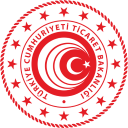 www.kolaydestek.gov.tr
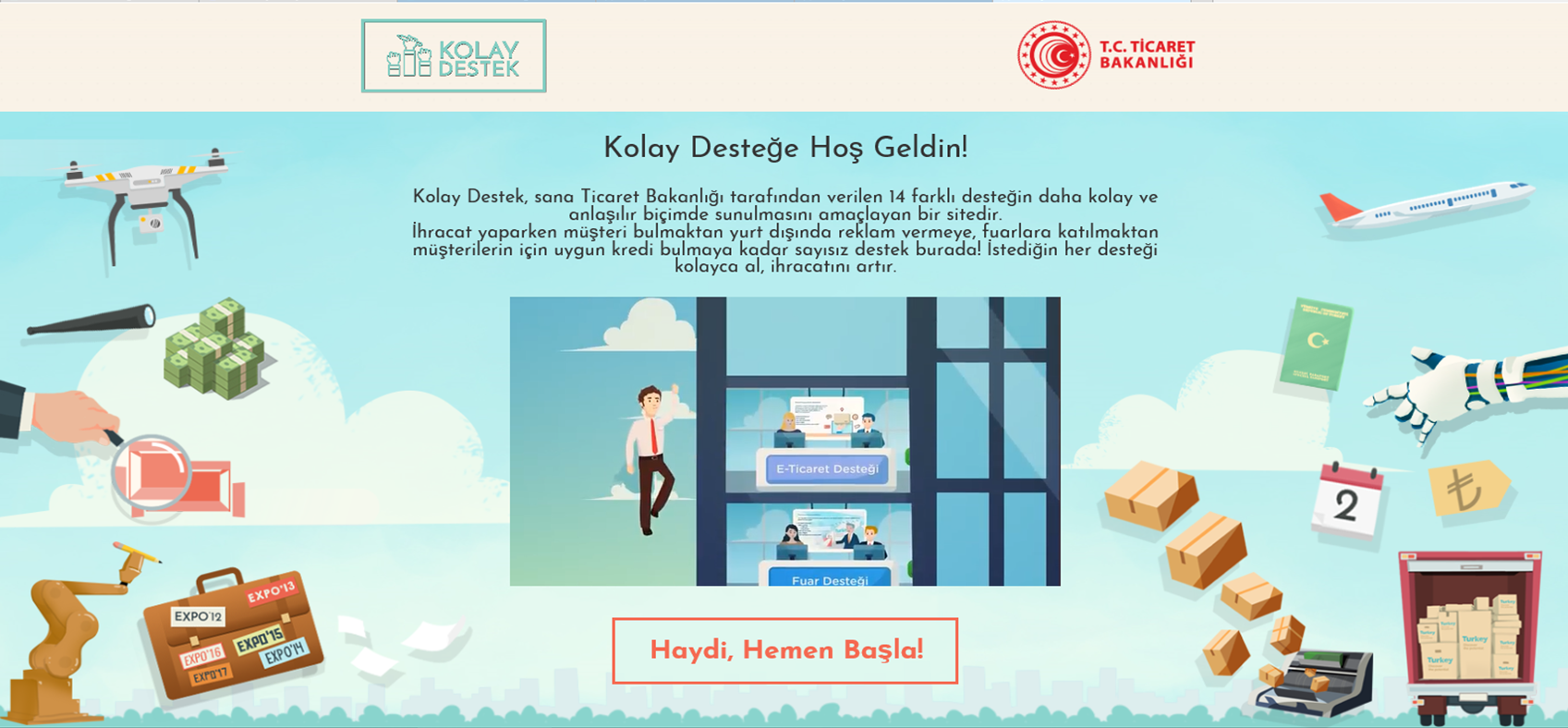 https://kolaydestek.gov.tr/
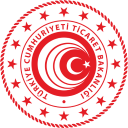 NOTLAR
Mevzuat
www.ticaret.gov.tr
www.kolaydestek.gov.tr
Bankacılık Sistemi
Yurt Dışında Düzenlenen Belgeler
Destekleme ve Fiyat İstikrar Fonu (DFİF)
Merkez Bankası
Mahsup İşlemi
Ödemelerde Para Birimi TL
Başvurular KEP üzerinde E-imza ile
Ticaret Bakanlığı-İhracat Genel Müdürlüğü
46
[Speaker Notes: SGK veya maliyeye borç var ise mahsup

Merkez bankası kuruyla tl ödeniyor]
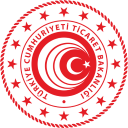 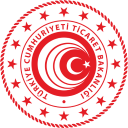 TEŞEKKÜRLER

İrtibat Bilgileri:
İhracat Genel Müdürlüğü
KOBİ ve Kümelenme Destekleri Dairesi Başkanlığı

E-posta:  kobiihr@ticaret.gov.tr
Ticaret Bakanlığı-İhracat Genel Müdürlüğü
47